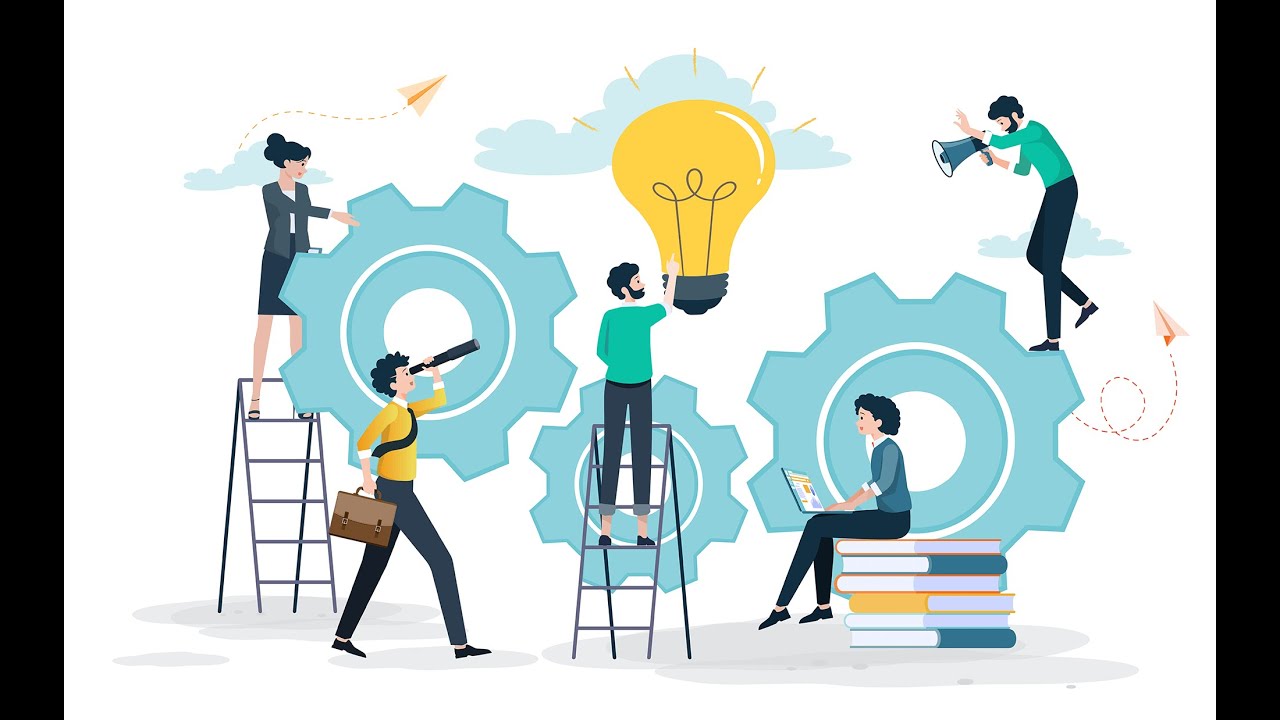 Общеобразовательная средняяшкола №32Педагогика-психологический тренинг  урок Педагог-психолог: СОЗАКБАЕВА Ш.А.Для учащихся 9-11 классов
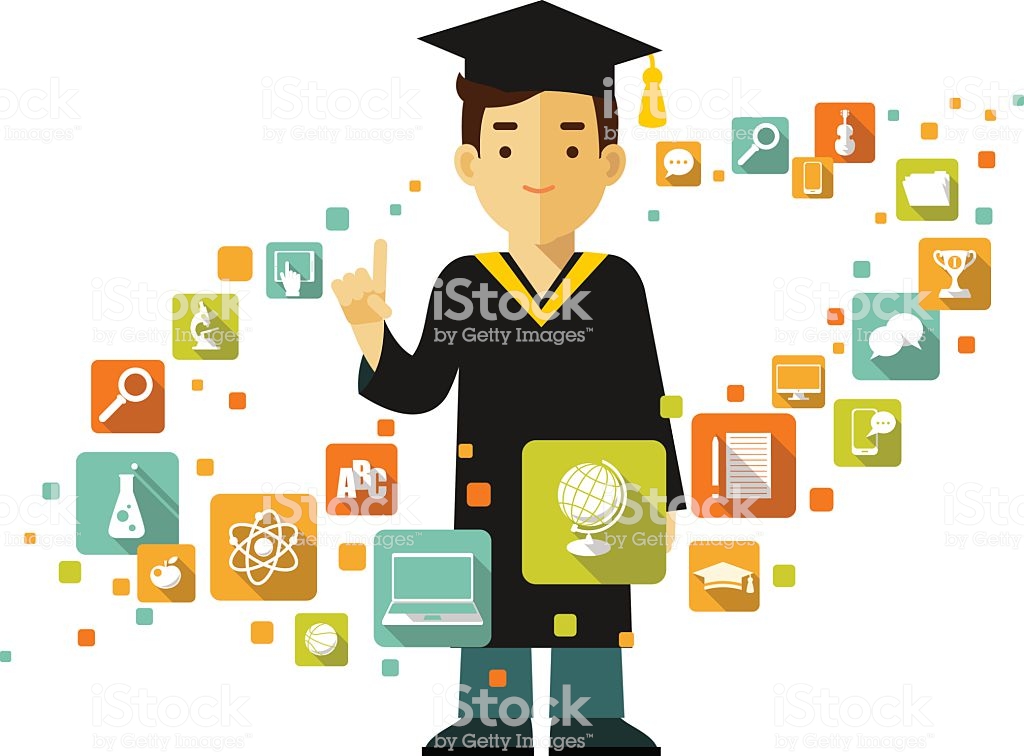 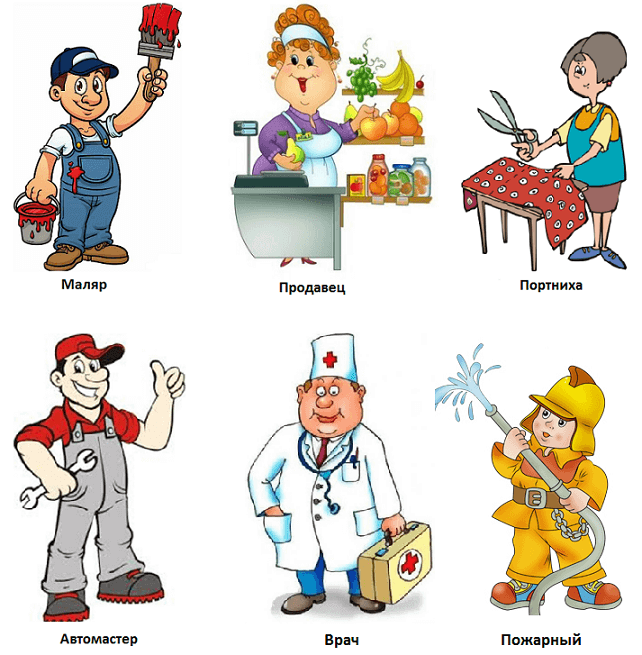 Для того, чтобы правильно выбрать профессию, нужно ориентироваться в трех вещах:
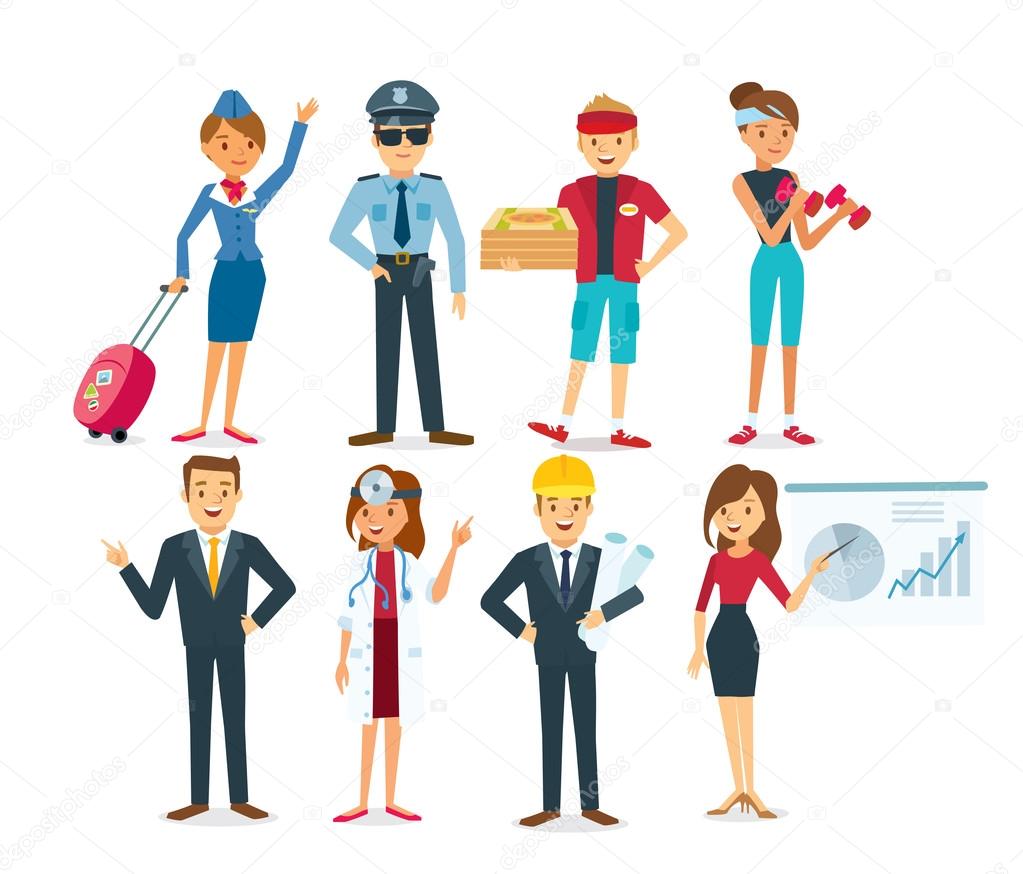 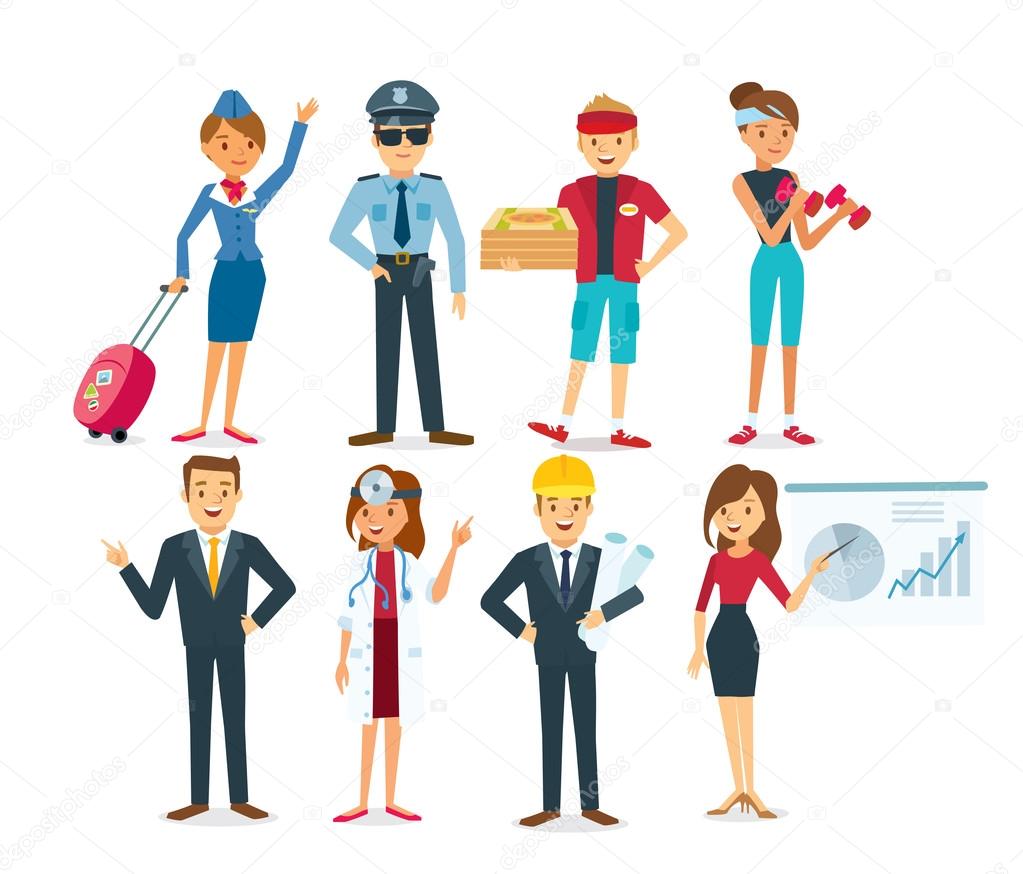 Во-вторых, оценить, каковы Ваши профессионально важные качества: здоровье, квалификация и способности, которые определяют, в конечном счете, Вашу профессиональную пригодность и возможности. Проще говоря, ответить на тот вопрос, какое у вас "могу".
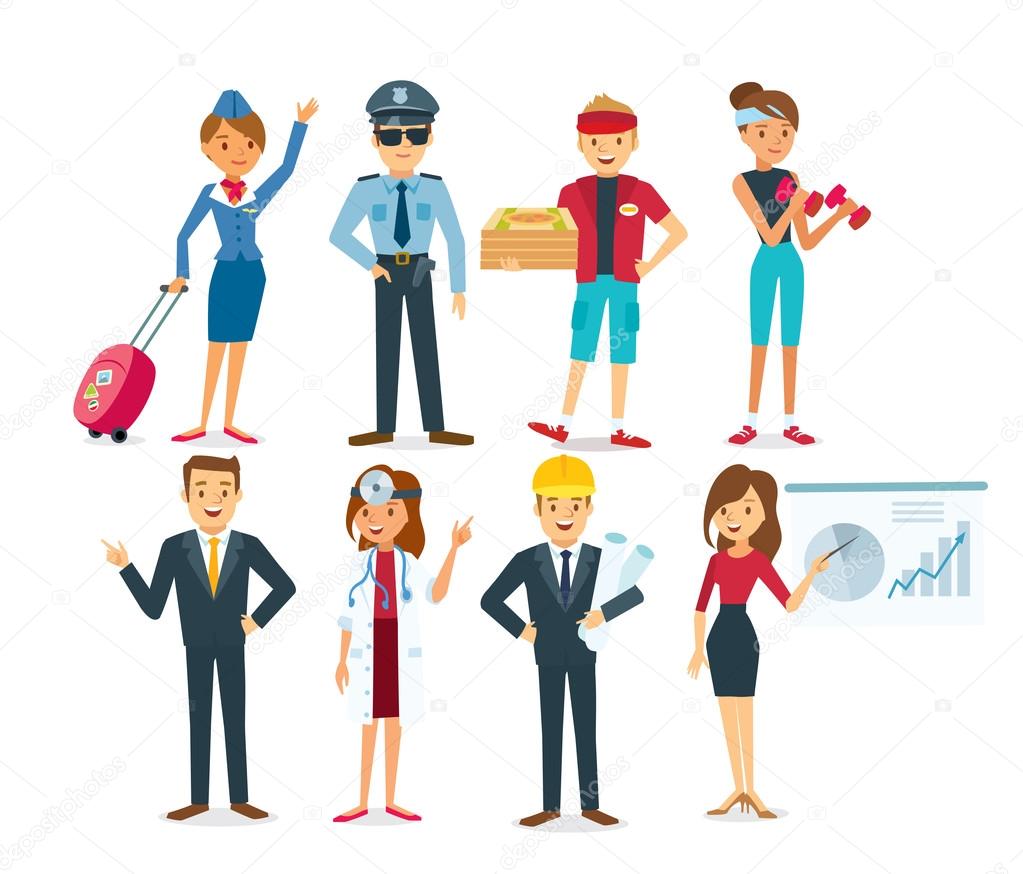 В-третьих, узнать, какие профессии пользуются спросом на рынке труда, какие из них перспективные, по каким профессиям надо готовить специалистов, т.е. что сегодня обществу "надо".
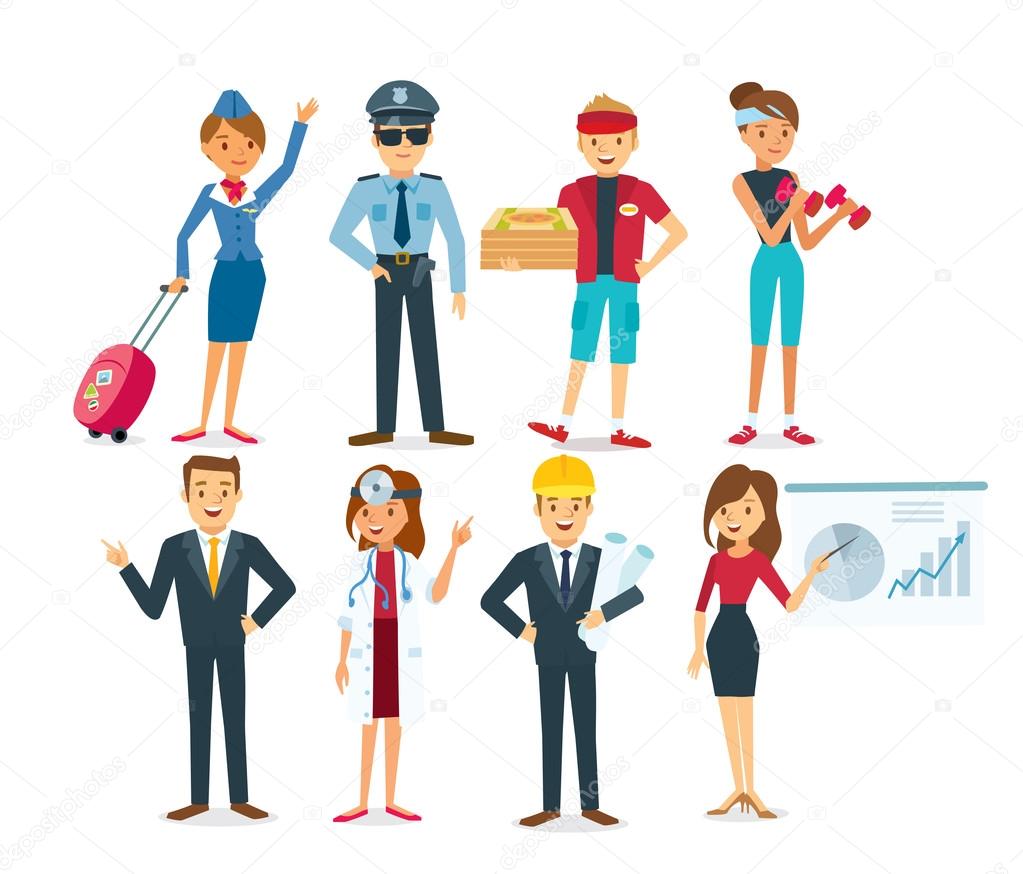 Если совместить все эти три компонента, то профессиональный выбор будет удачен, и отдача от такого человека в процессе его трудовой деятельности составляет, как показали исследования, все 100%. 
	Если же нет интереса к профессии, то 85%.  
	А если нет интереса и способностей, а есть только отдельные умения и навыки в области профессиональной деятельности, то полезная отдача от такого человека лишь 30%.
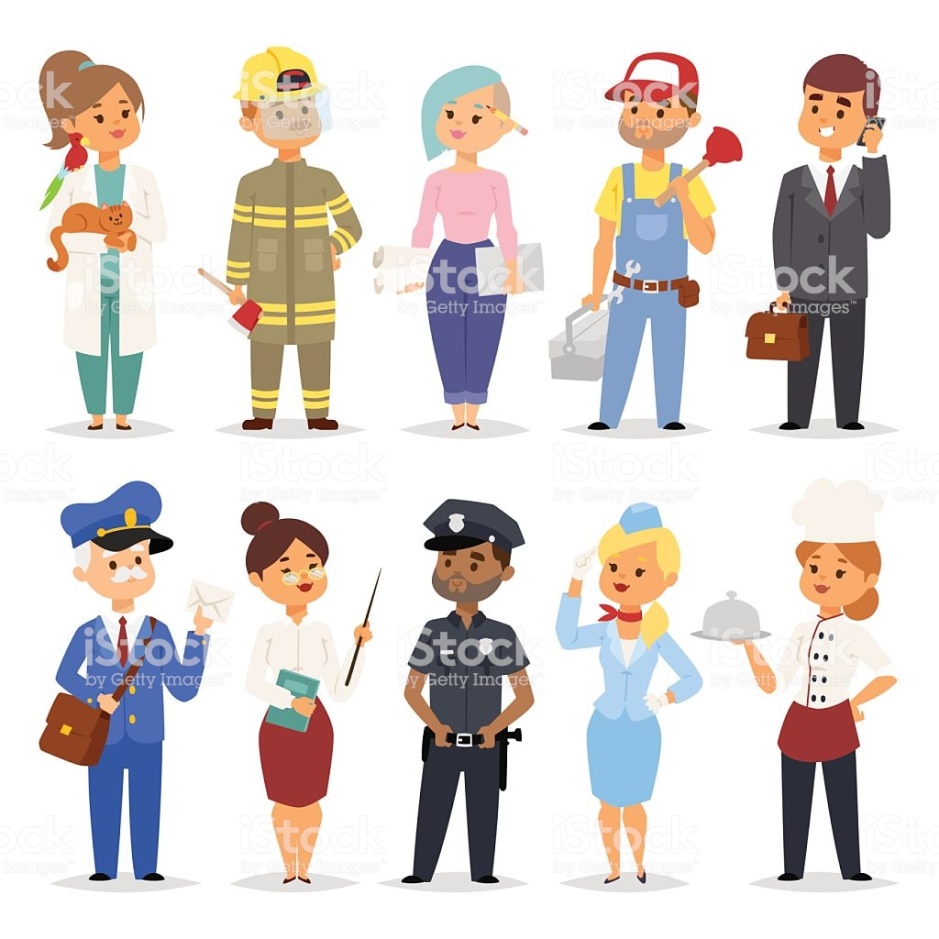 Поэтому, вам на заметку:
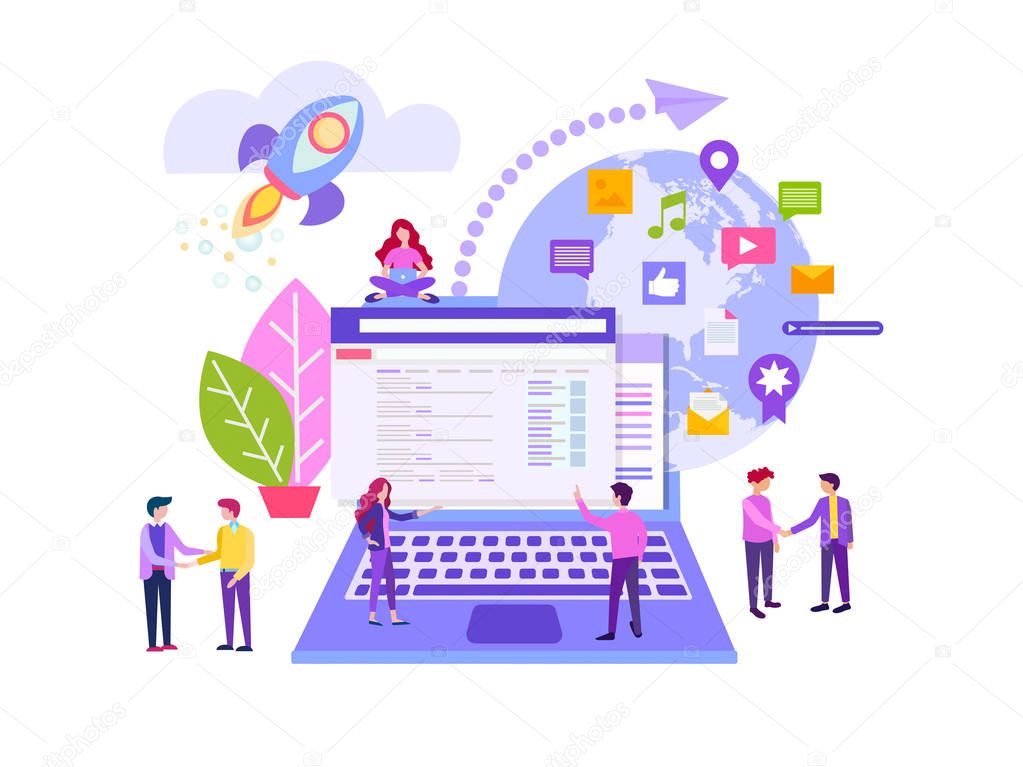 Предлагаю  тест  для «выбора профессий». Выберите один ответ из предложенных пяти вариантов:
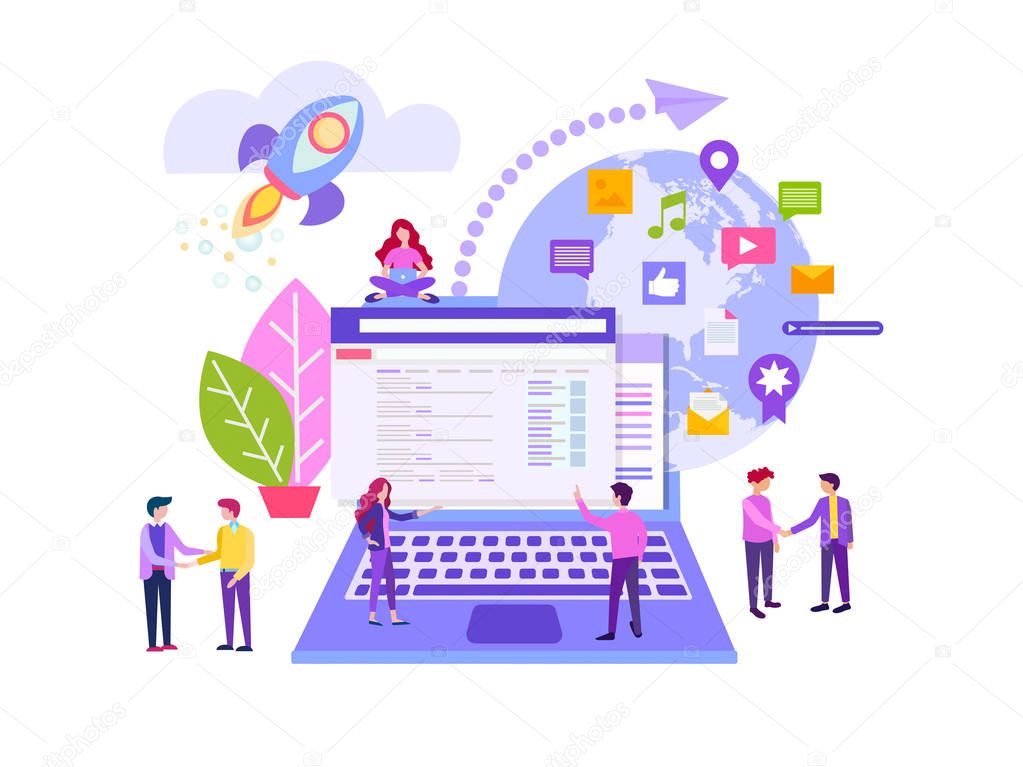 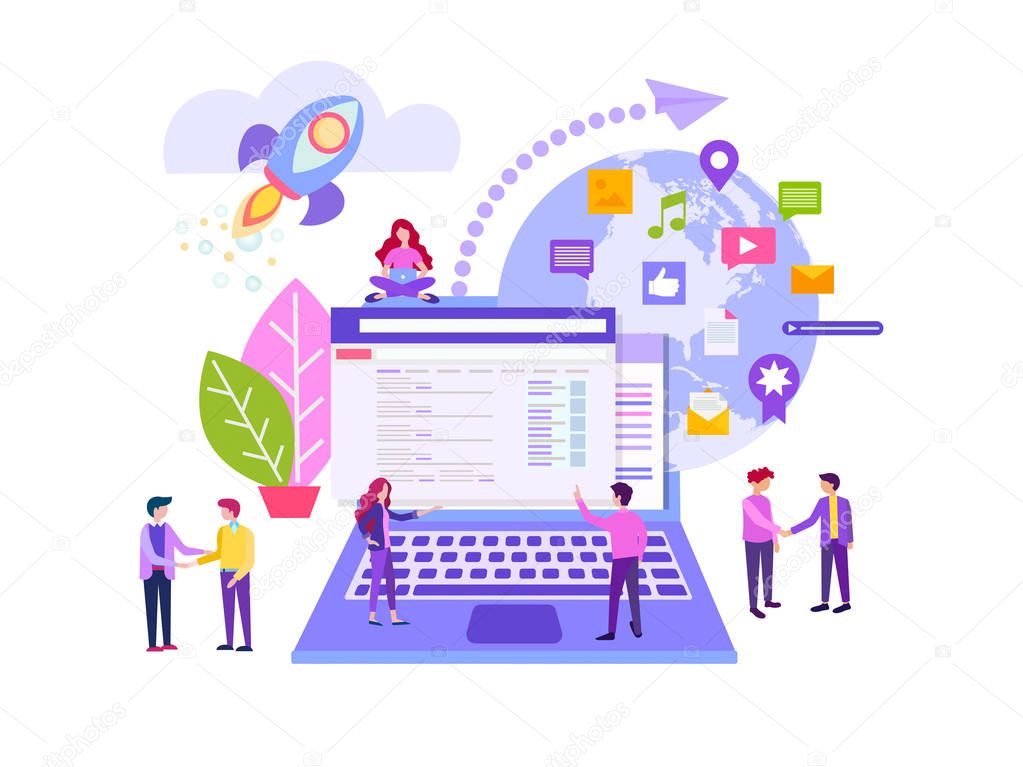 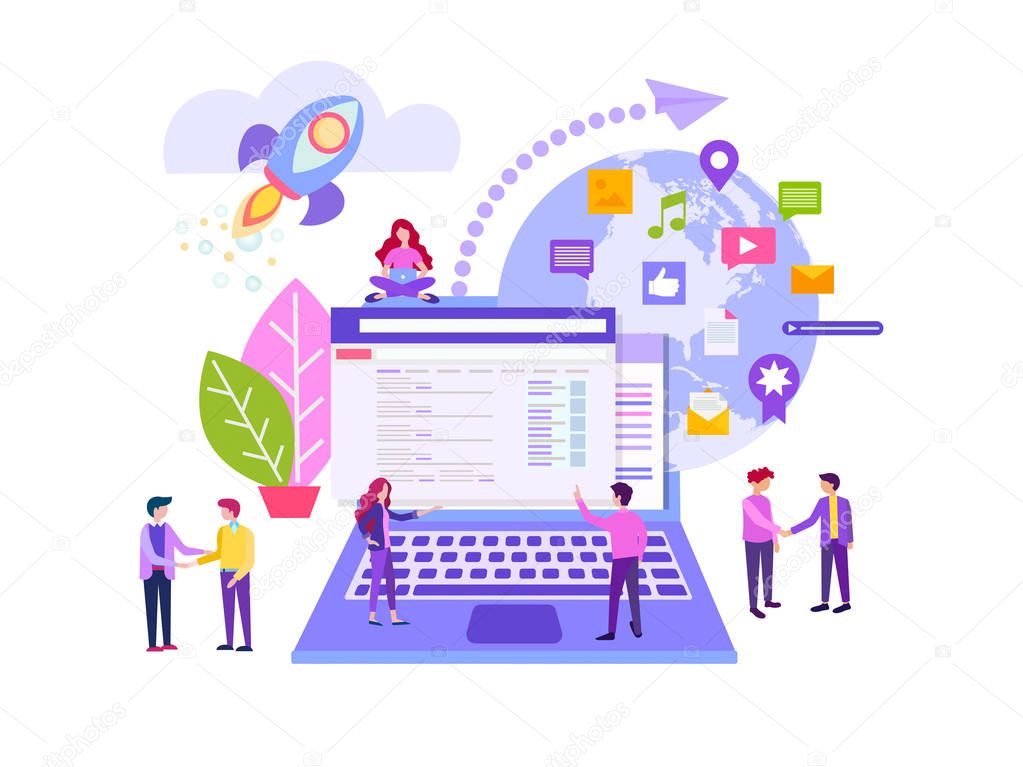 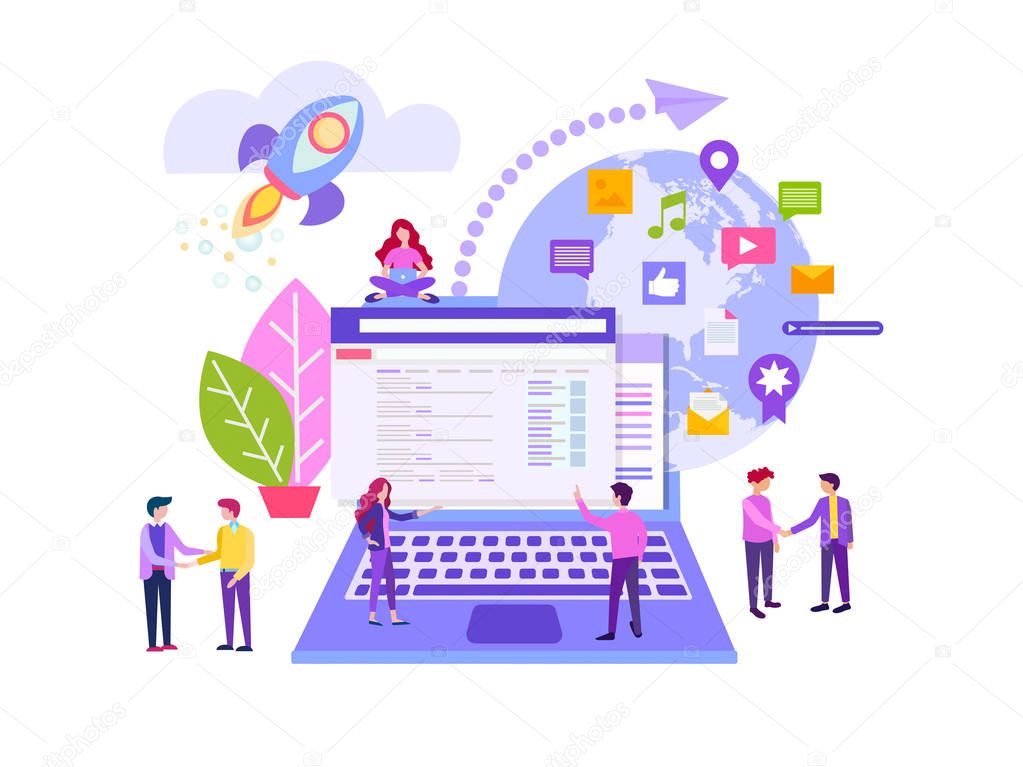 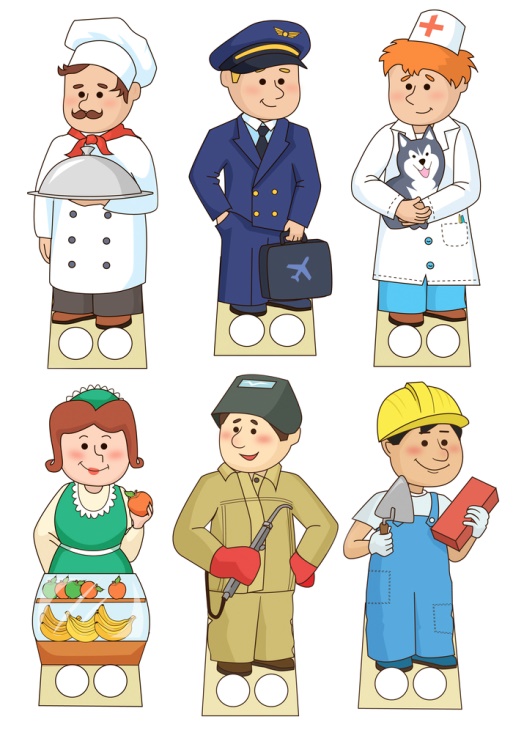 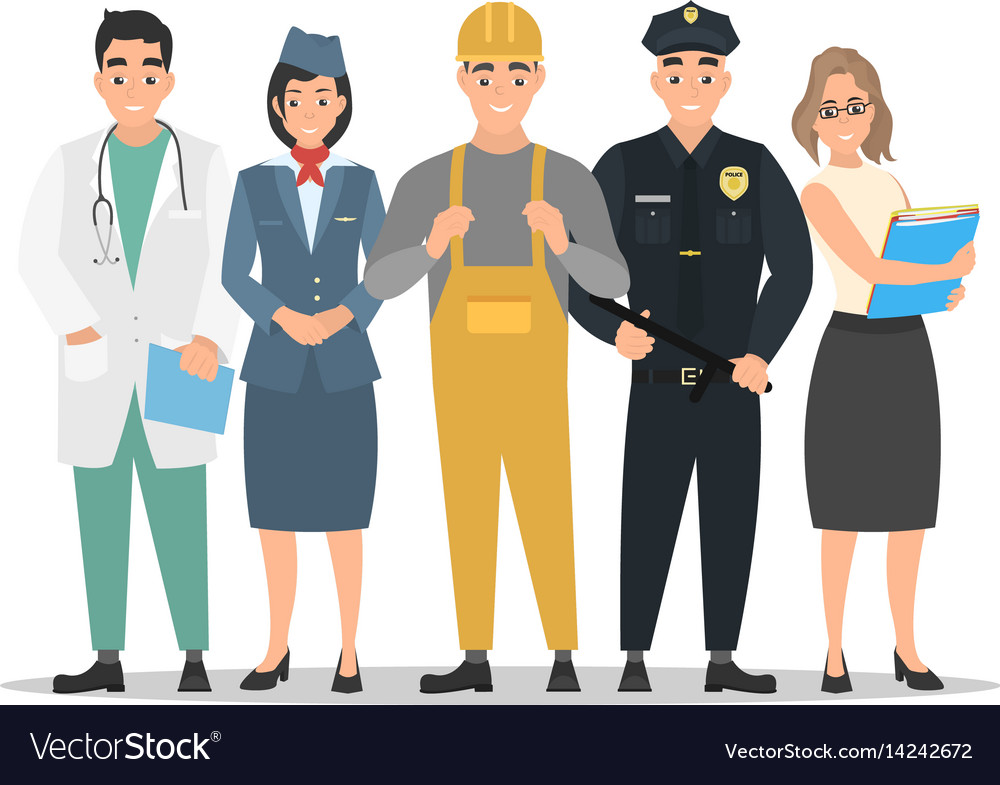 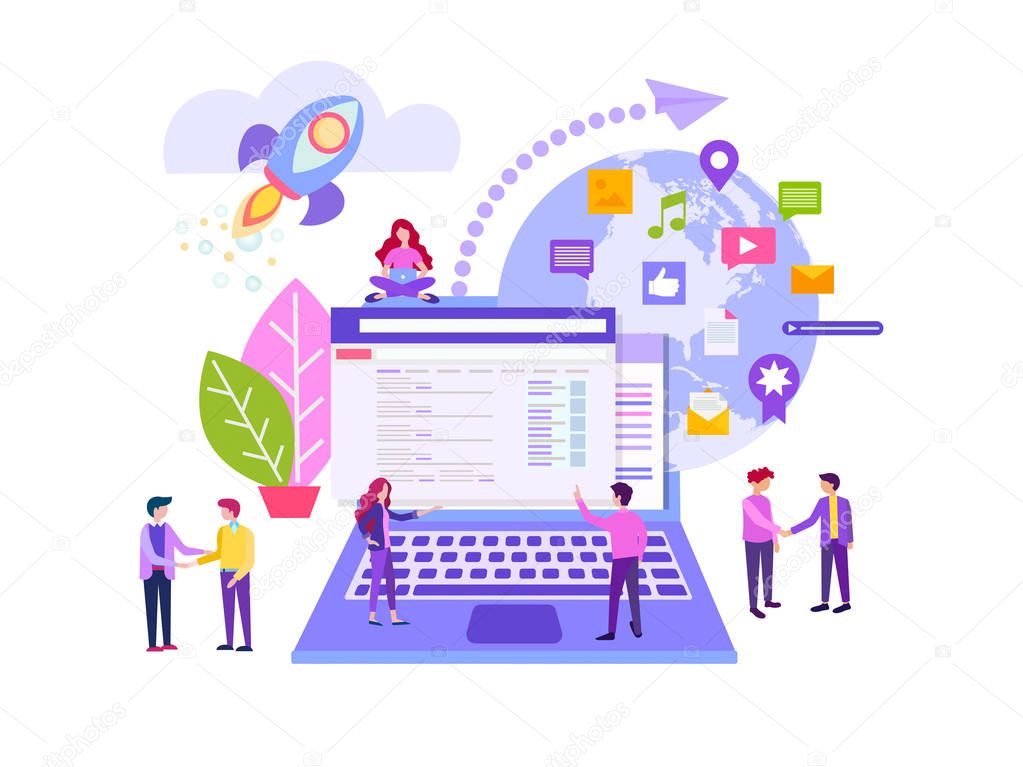 Хочу пожелать вам уверенности в себе, умения ставить цели и достигать их. Нужно спрашивать себя: «Что я хочу на самом деле?! Только слушая свое сердце вы сделаете правильный выбор – как в профессии, так и в жизни. Спасибо за внимание!